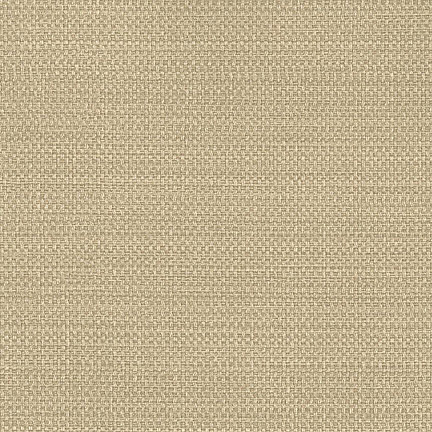 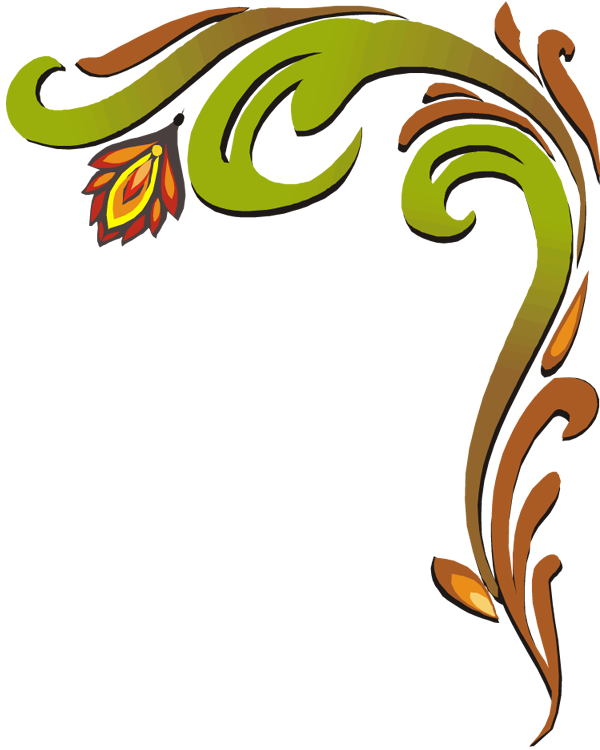 ВАЛЕНТИНАЛЕКСАНДРОВИЧСЕРОВ(1865-1911)
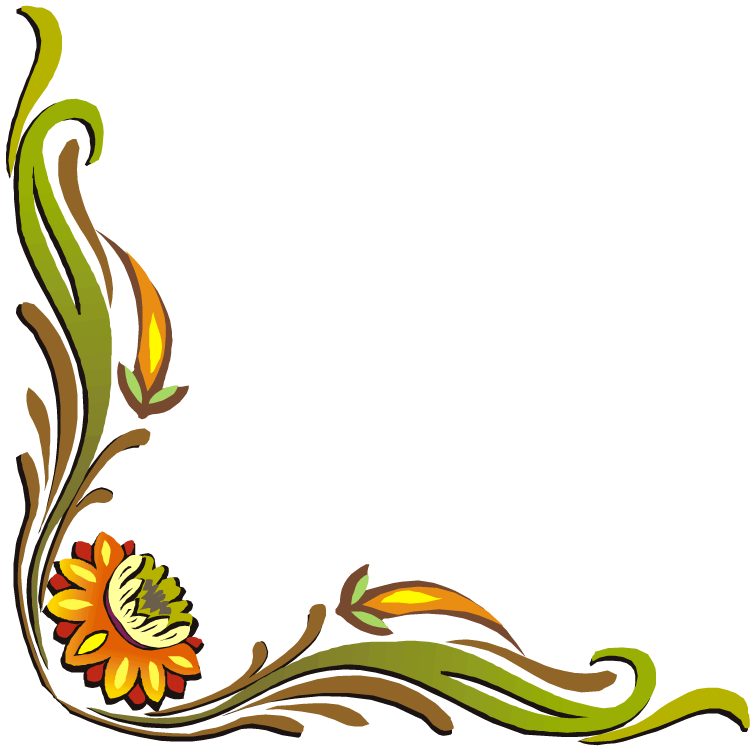 Виконала:
Бондар Вікторія
учениця 11-Б класу
ЗОШ №26 м. Житомира
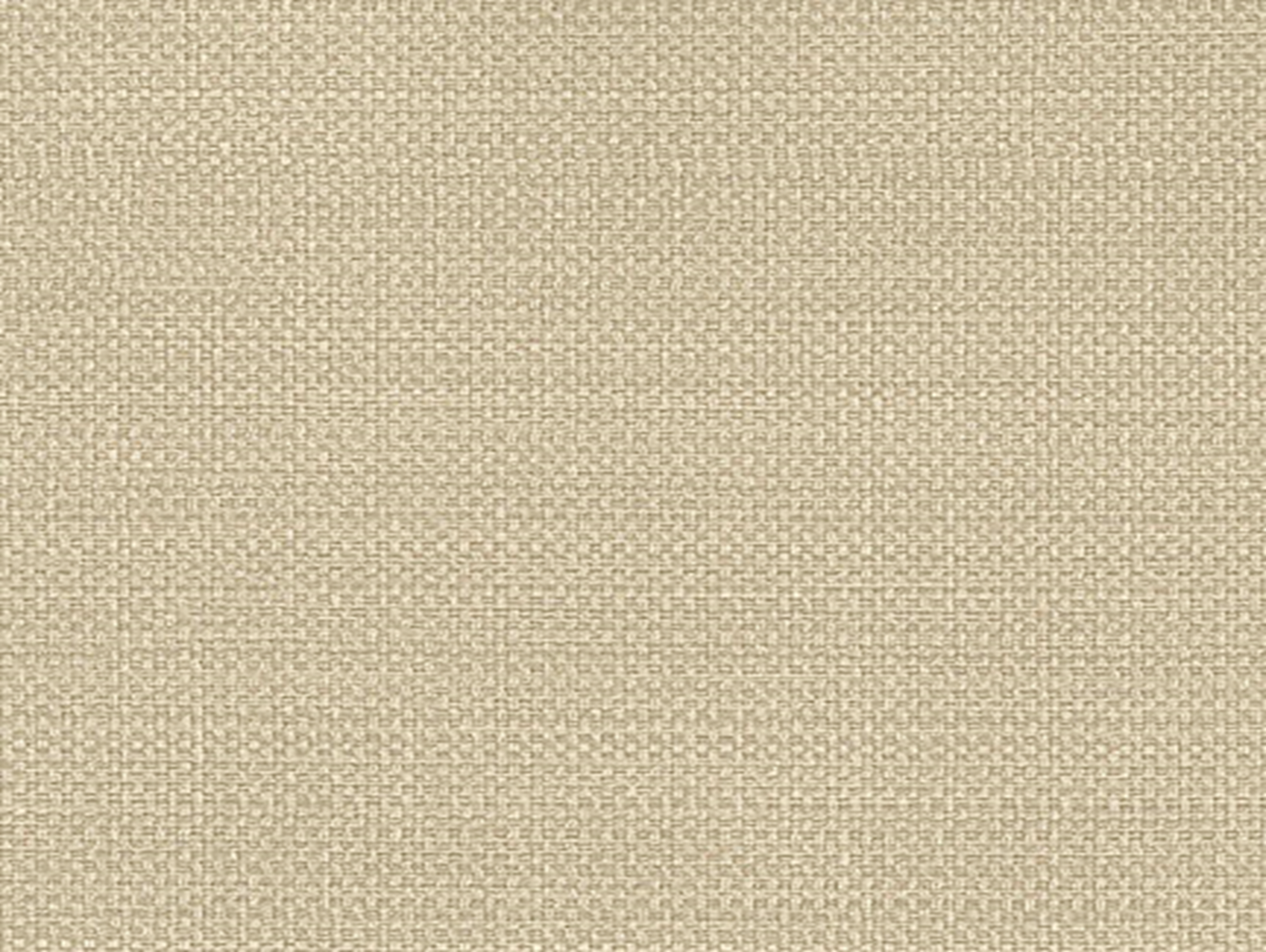 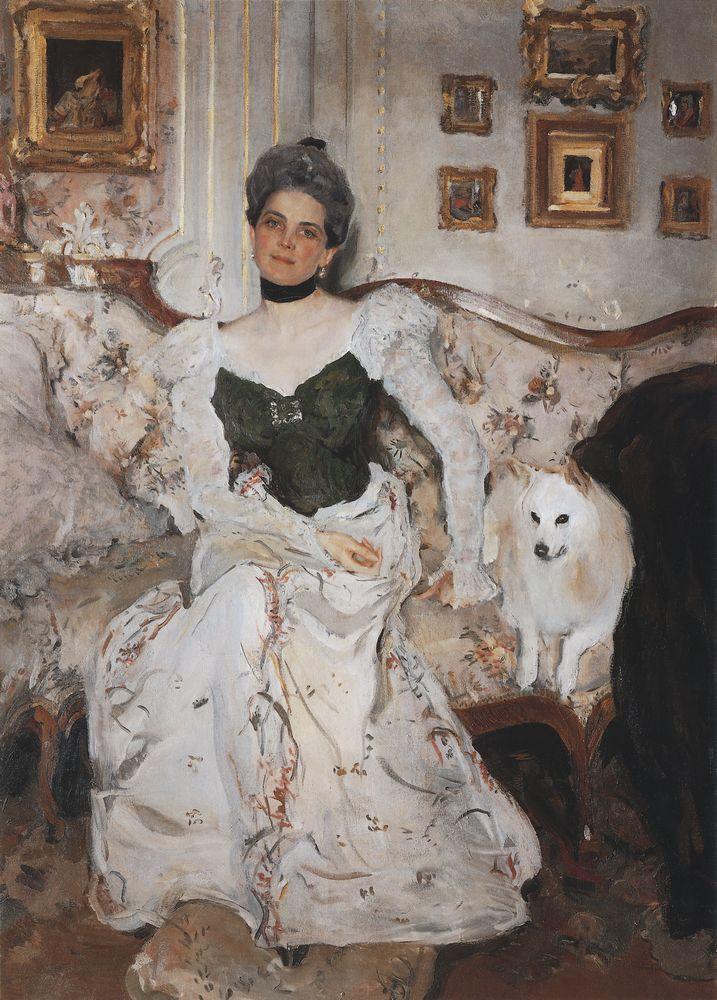 Валентин Серов - прославленный русский портретист и один из крупнейших мастеров европейской живописи 19 века. Он владел секретом того, что является наиболее притягательным в художнике-портретисте -удивительной способностью уловить в лице отражение внутреннего мира человека, самых сокровенных глубин души его и с большим мастерством передавал это в своих картинах, оживляя полотно и заставляя краски служить проводниками наблюдательности и таланта художника
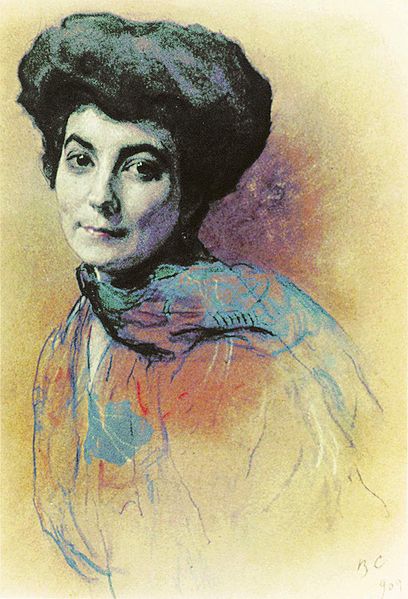 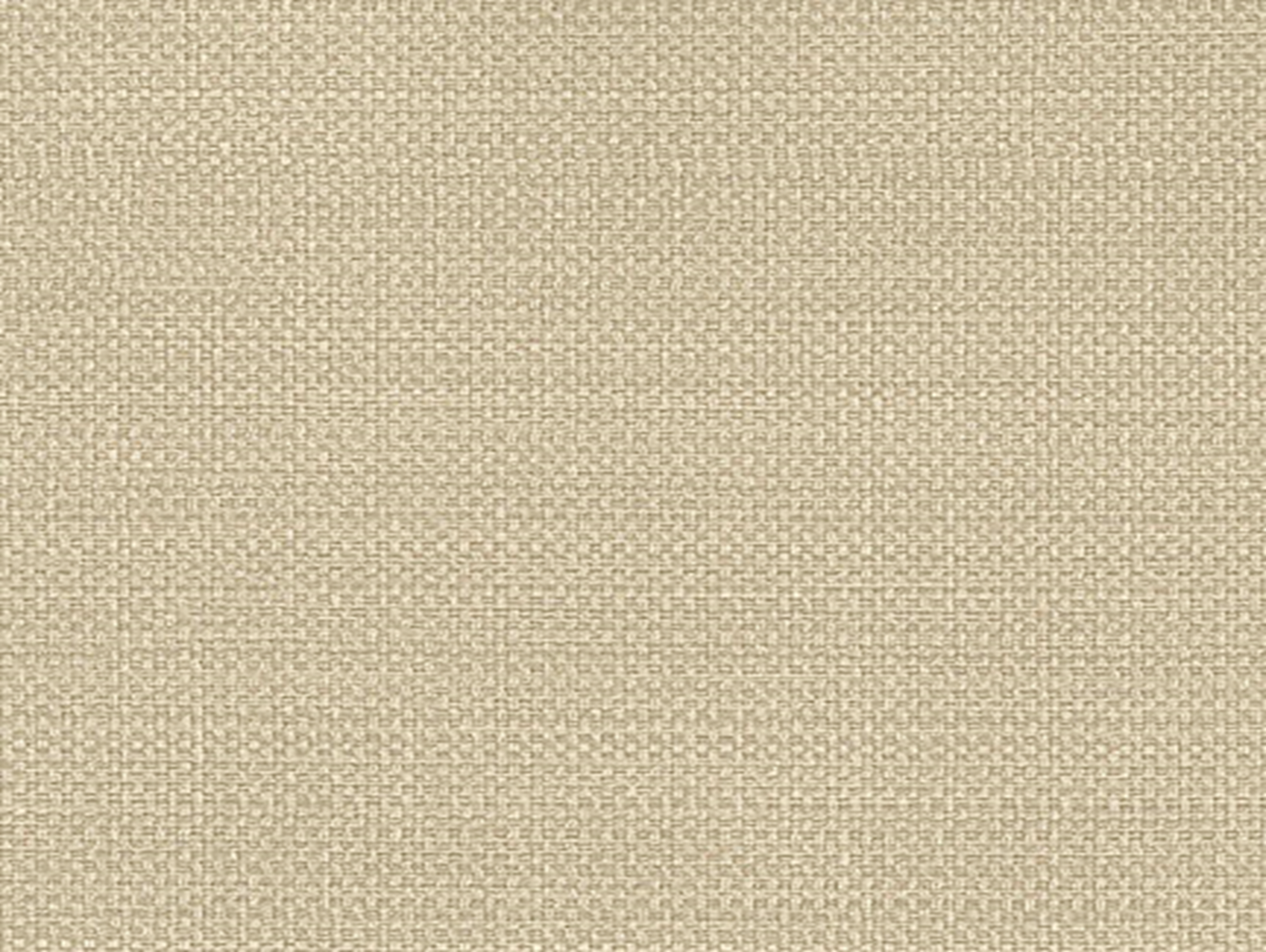 Валентин Александрович Серовродился 19 января 1865 года в Петербурге.
Его отец, Александр Николаевич Серов, был композитором и музыкальным критиком.В семье Серовых часто бывали Репин, Антокольский.
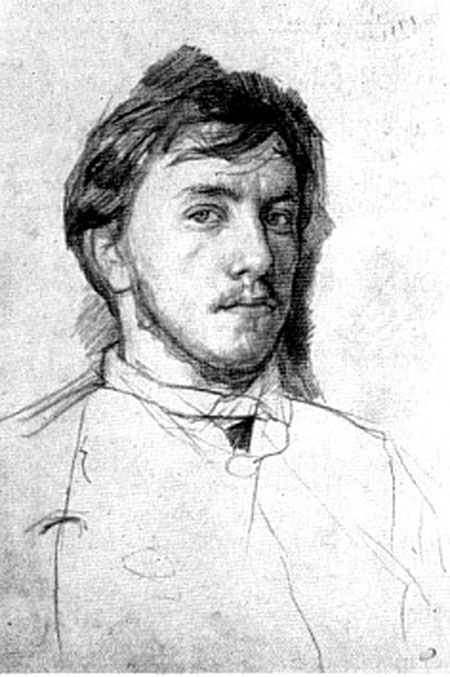 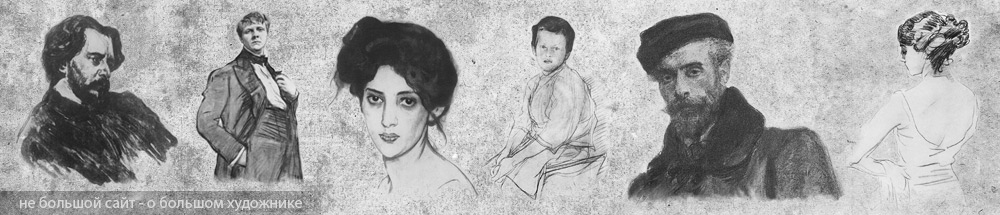 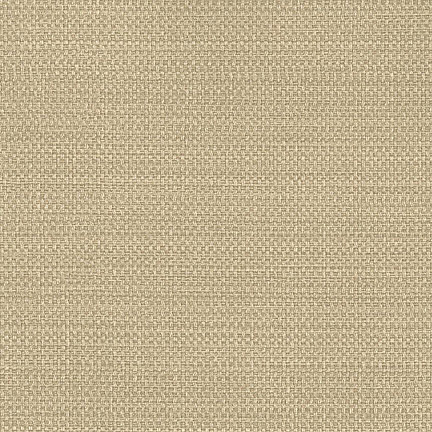 У Валентина рано проявились художественные способности, сначала его учителем был А.Кемпинг, а затем И.Репин.Сначала занятия с Серовым Репин проводил в Париже, потом в Москве и Абрамцеве. После поездки в Запорожье, в 1880 году, Репин направляет Серова в петербургскую Академию художеств, где его наставником становится П.Чистяков.Творчество Серова вызывает восхищение и у Чистякова, и у его современников.
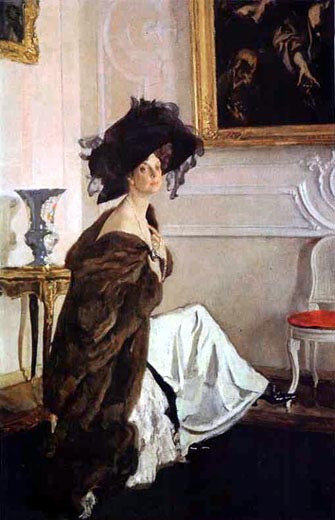 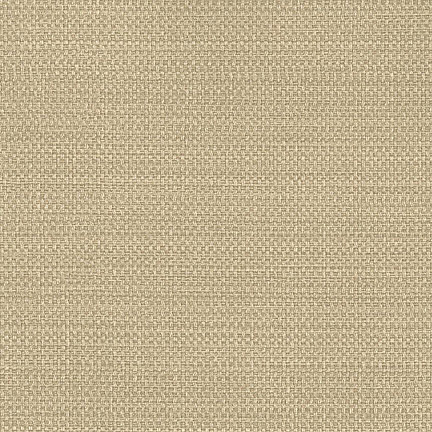 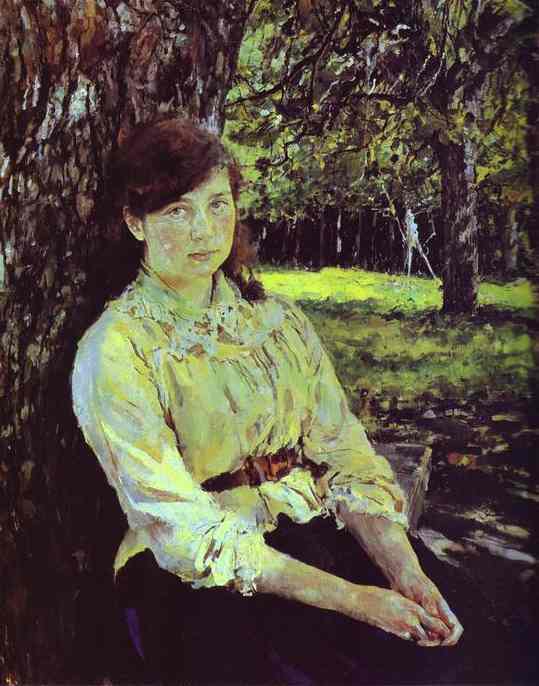 «Девушка, освещенная солнцем»  1888
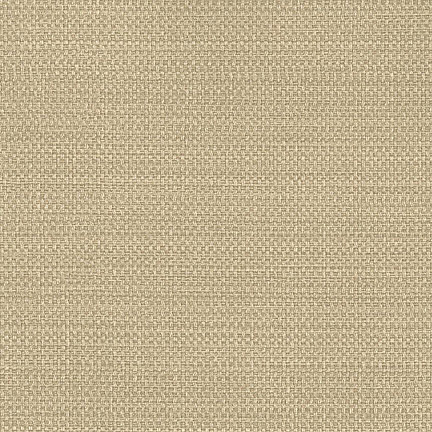 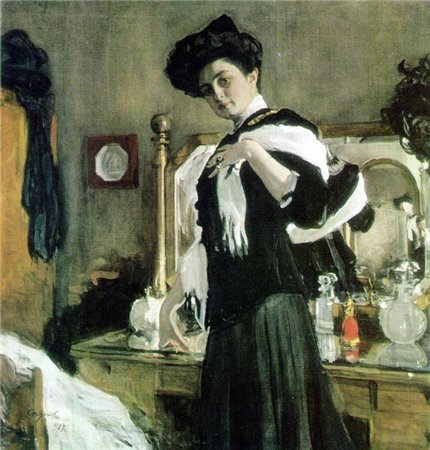 «Портрет Г. Л. Гиршман»  1907
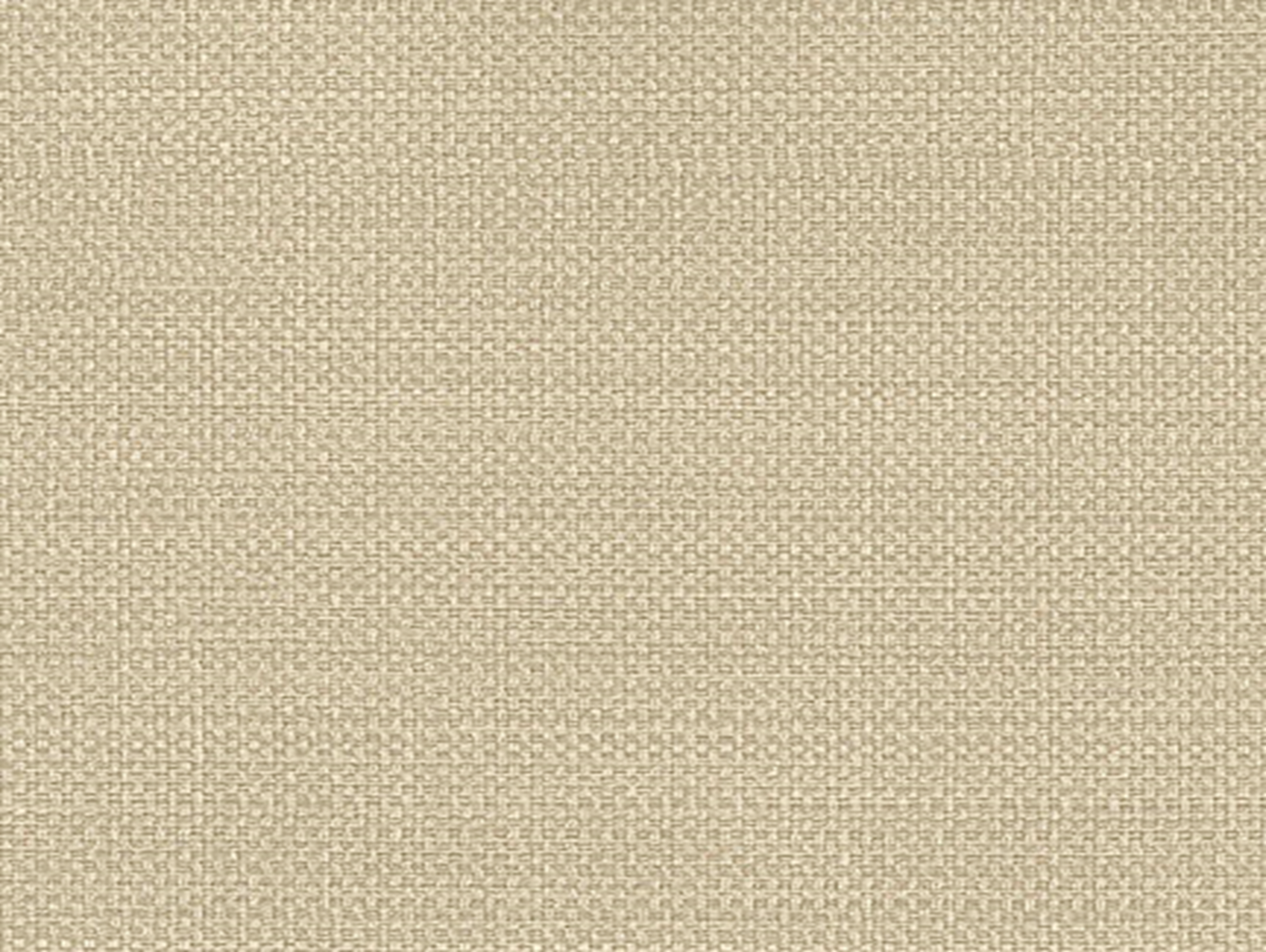 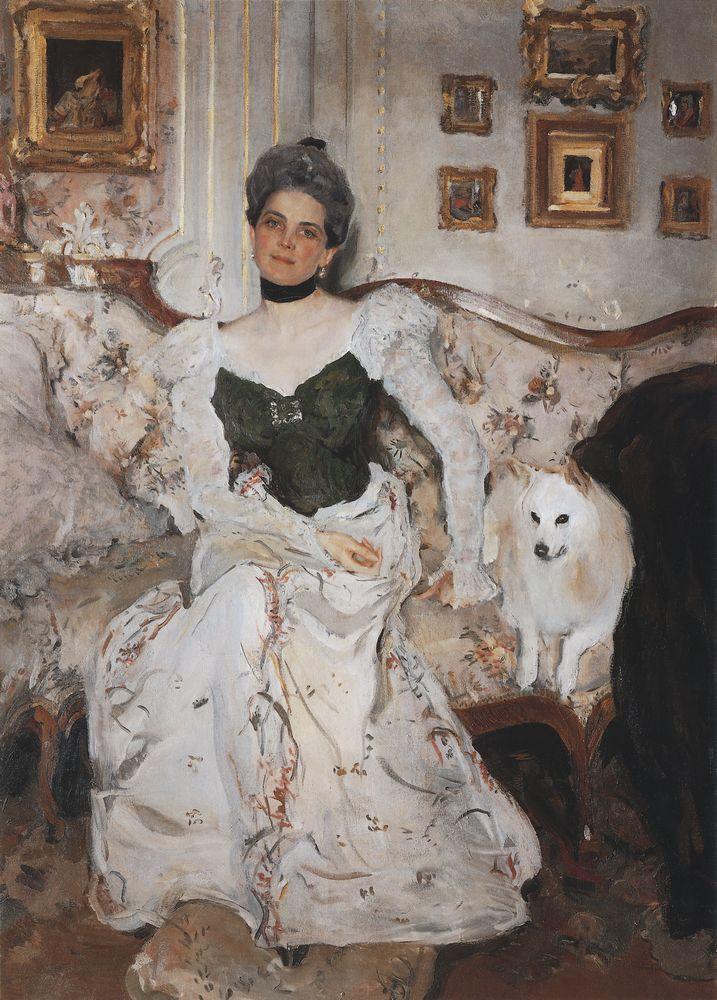 «Портрет княгини Юсуповой»    1902
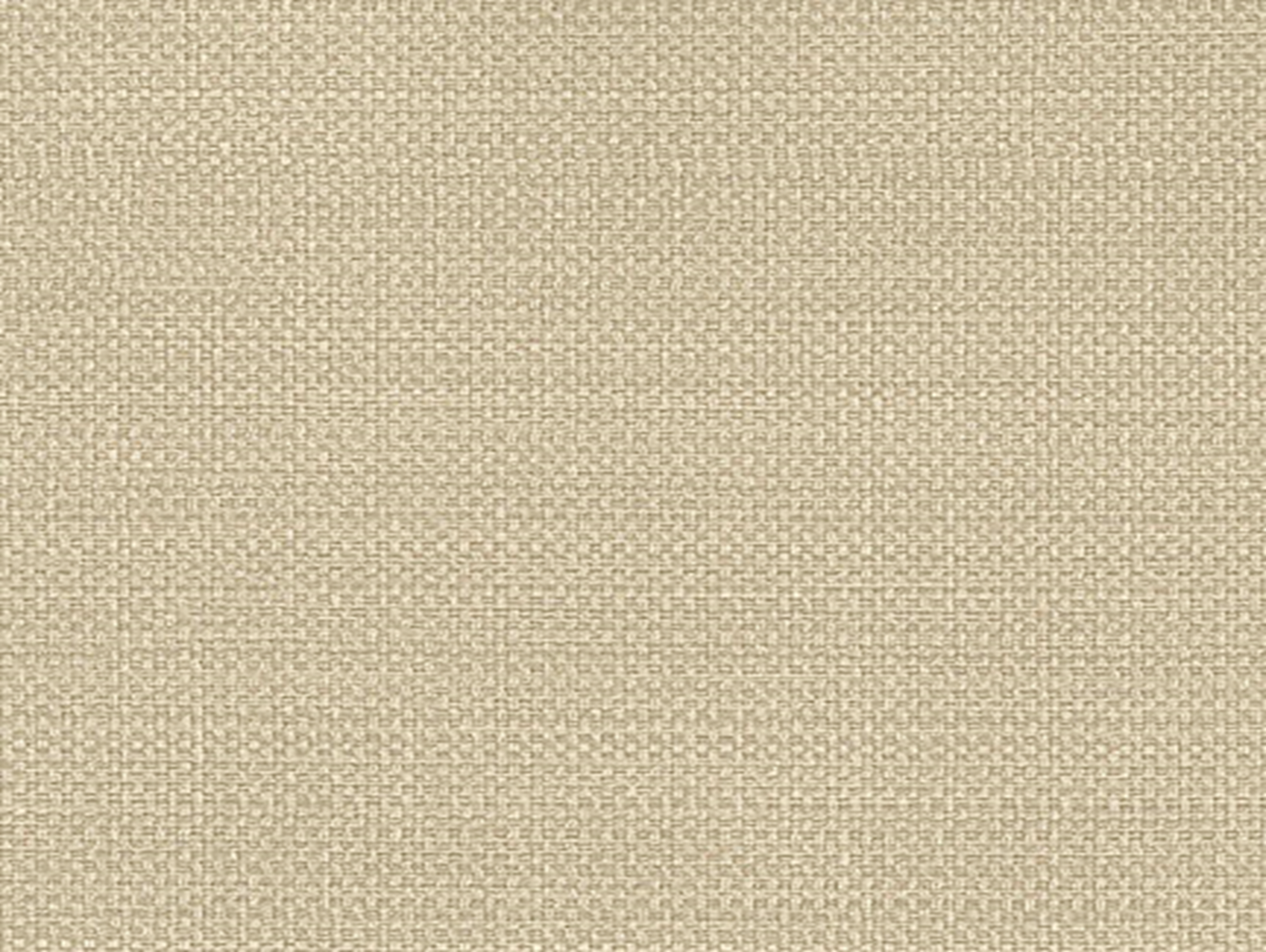 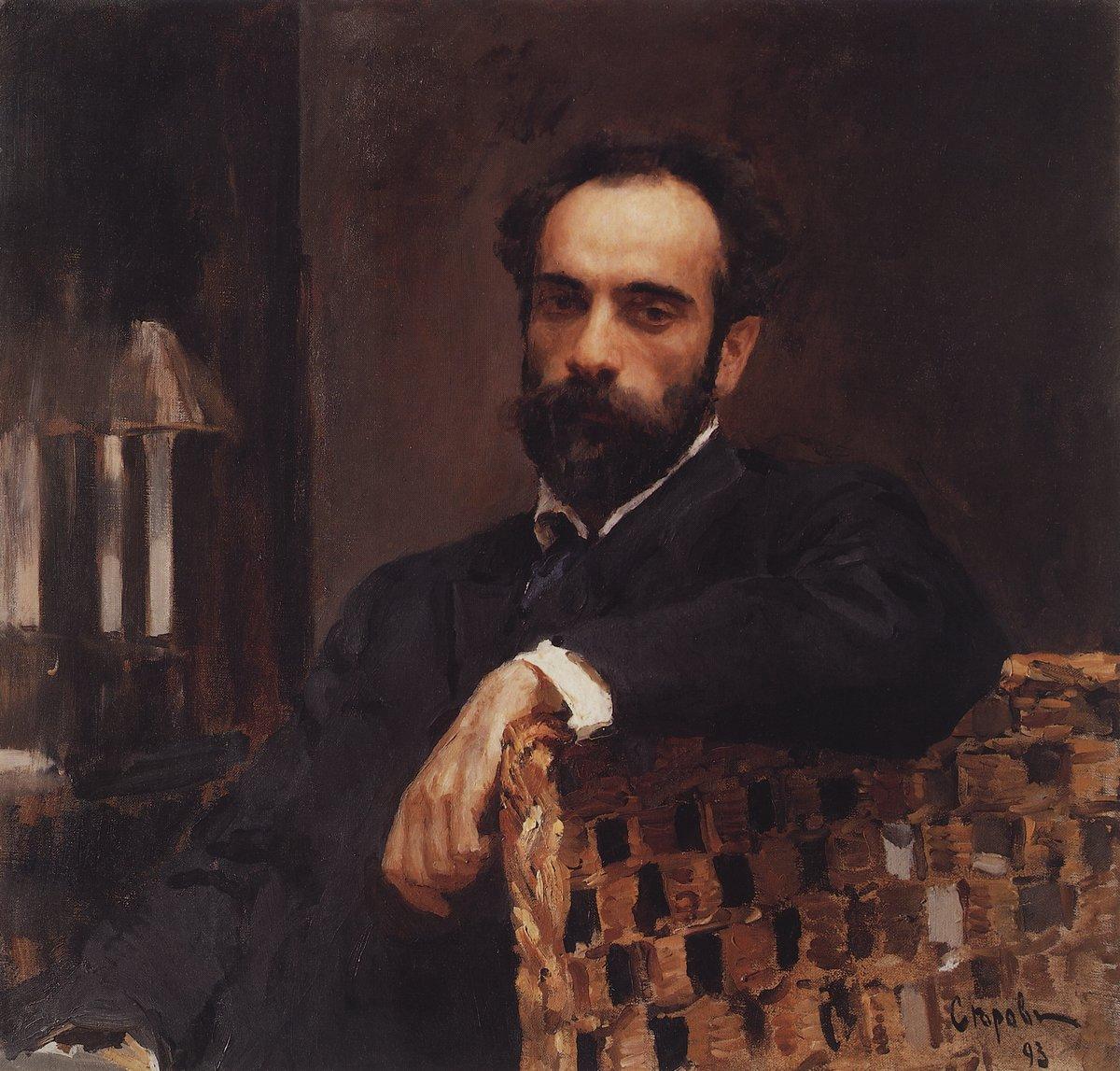 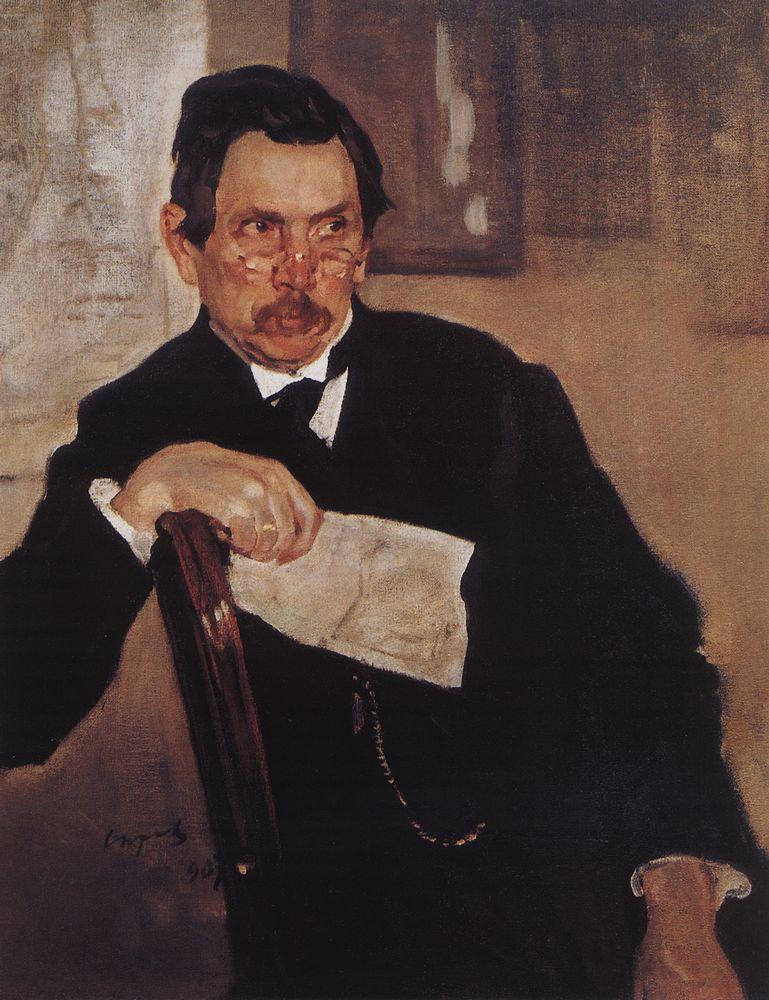 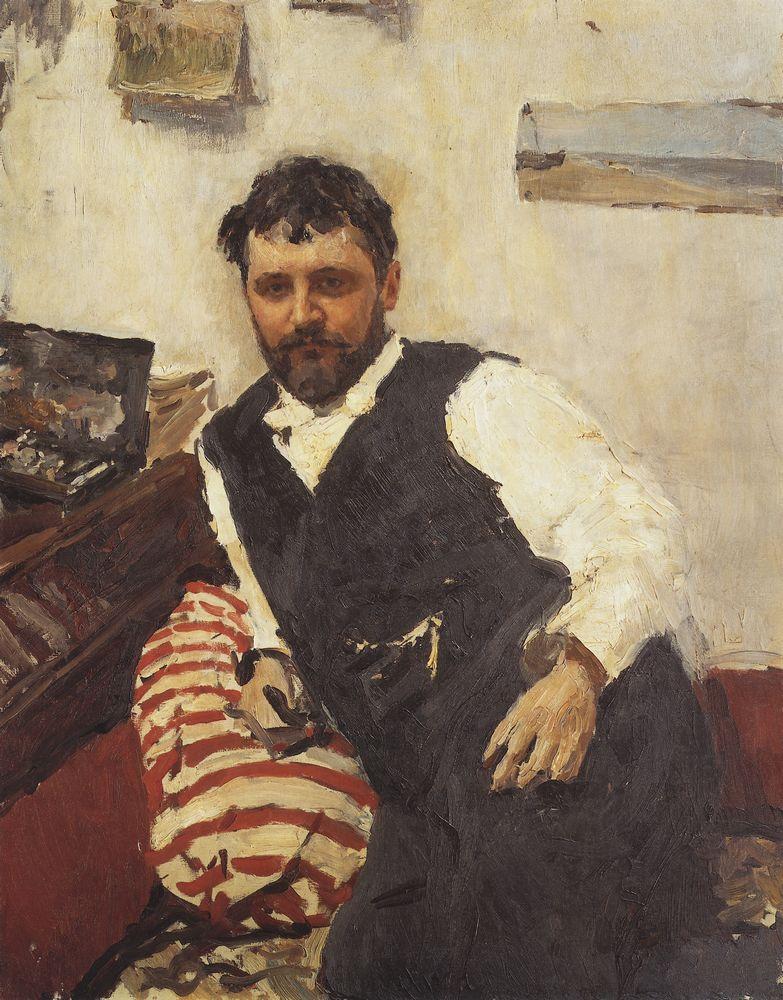 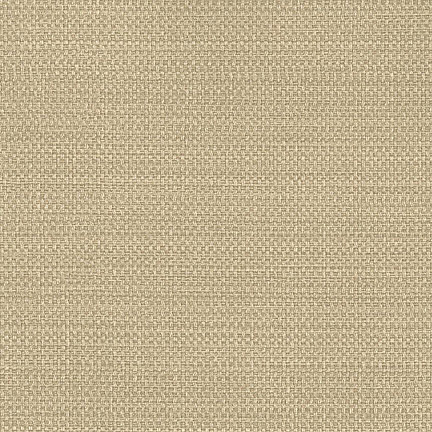 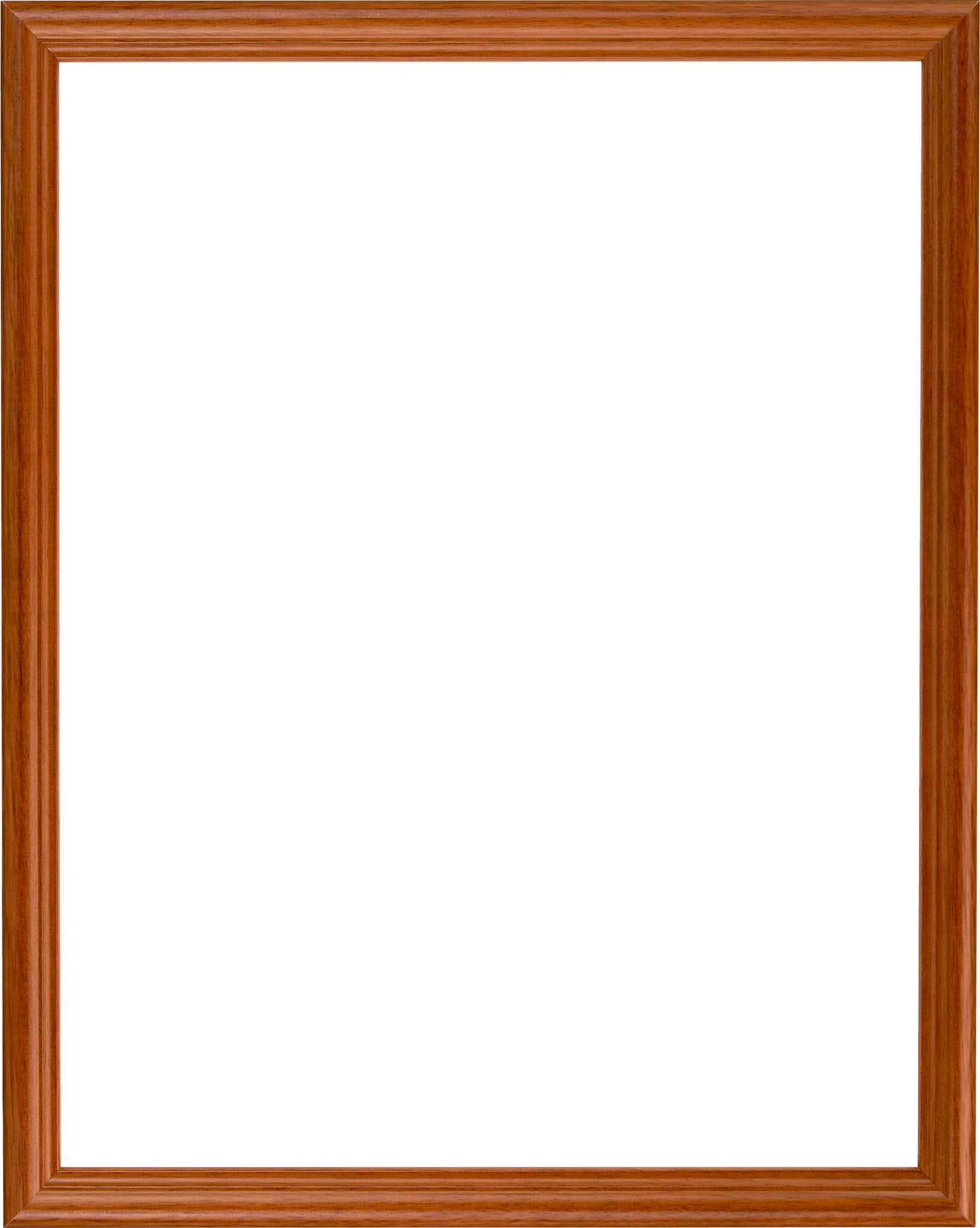 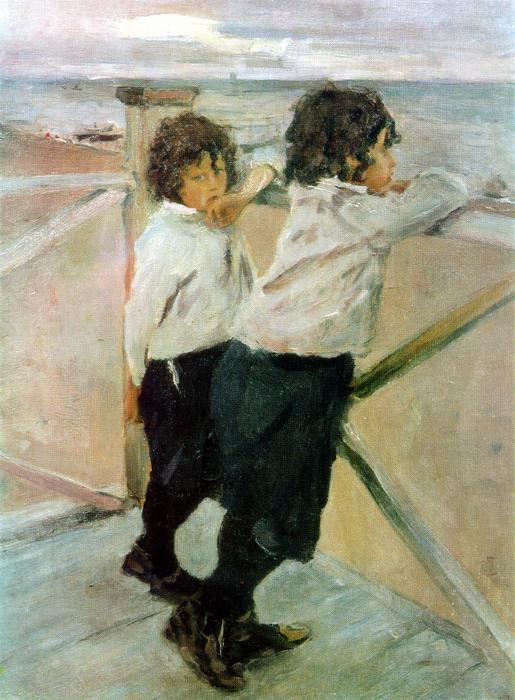 Дети
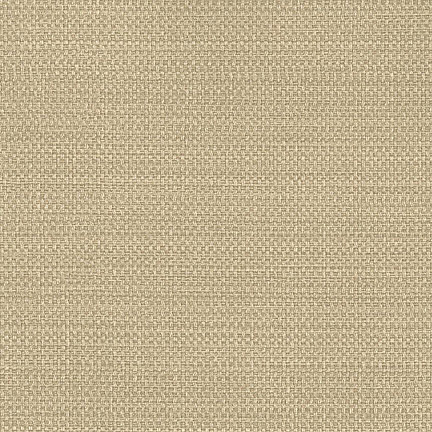 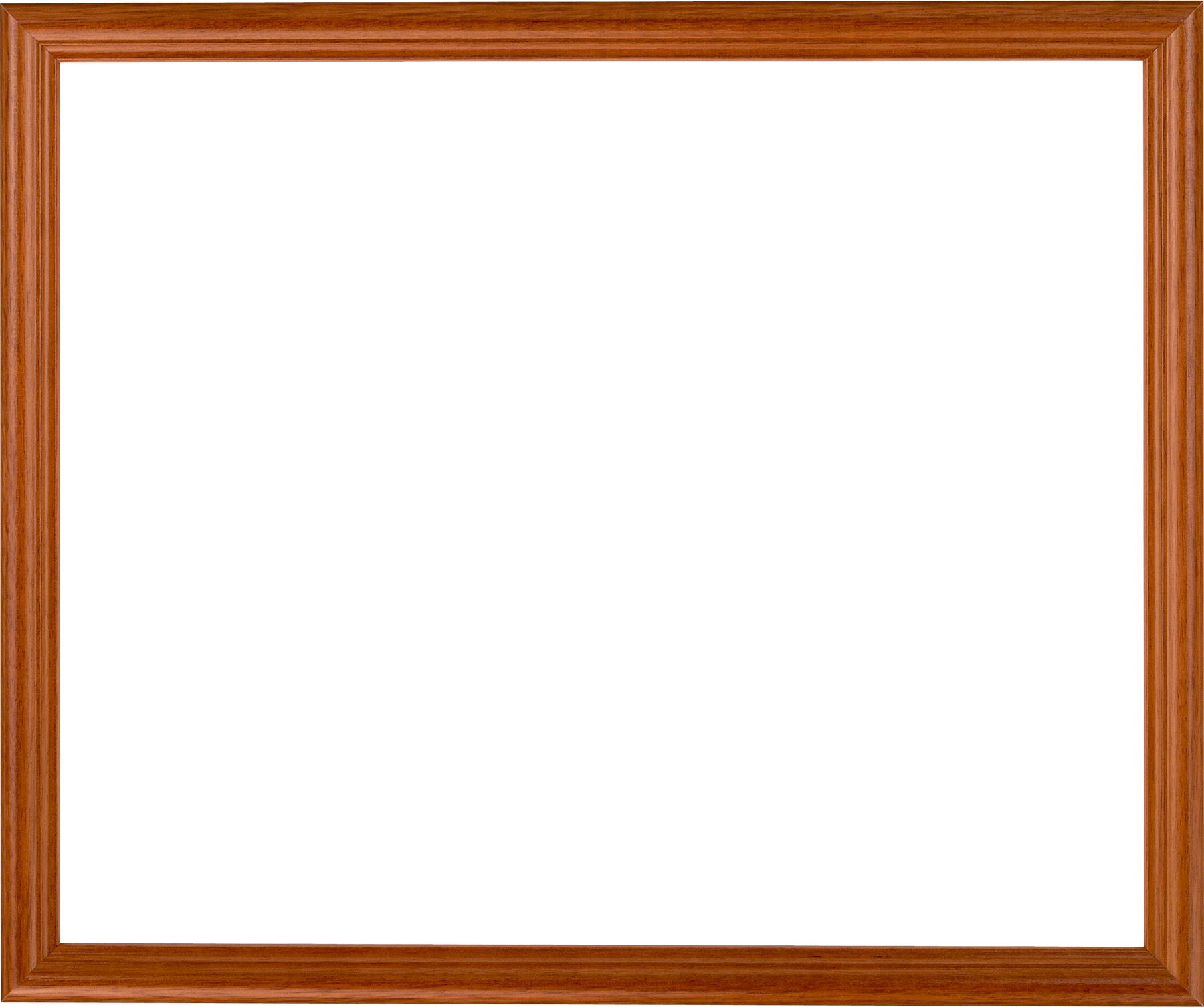 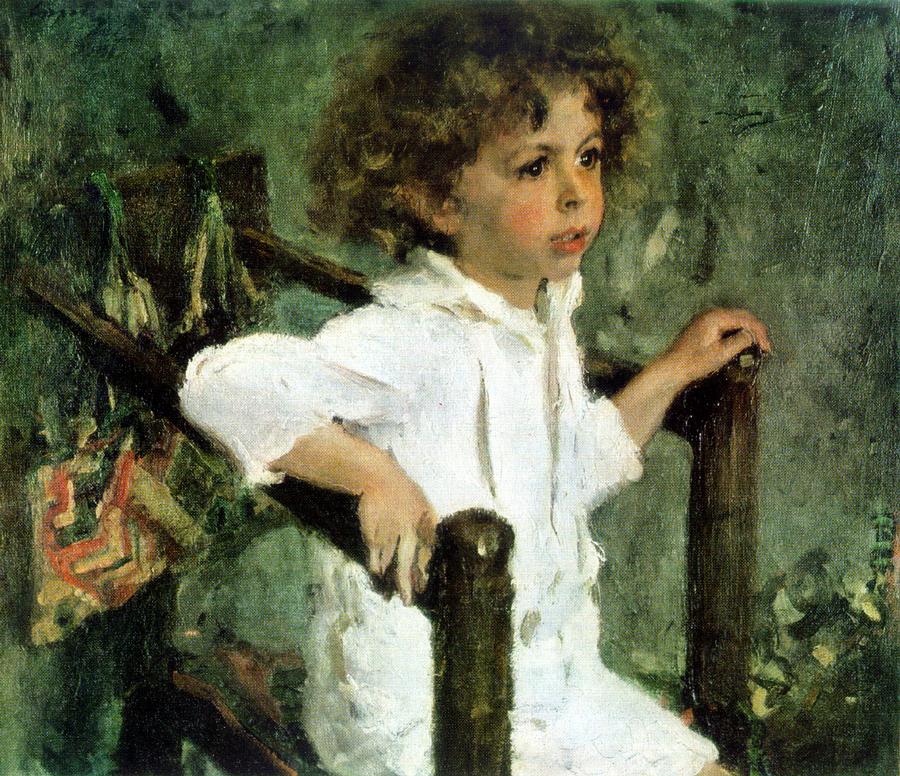 Портрет Мики Морозова   1901
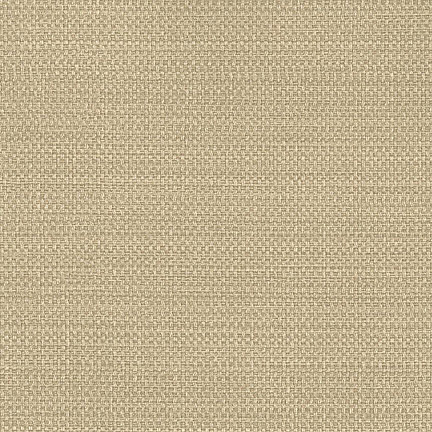 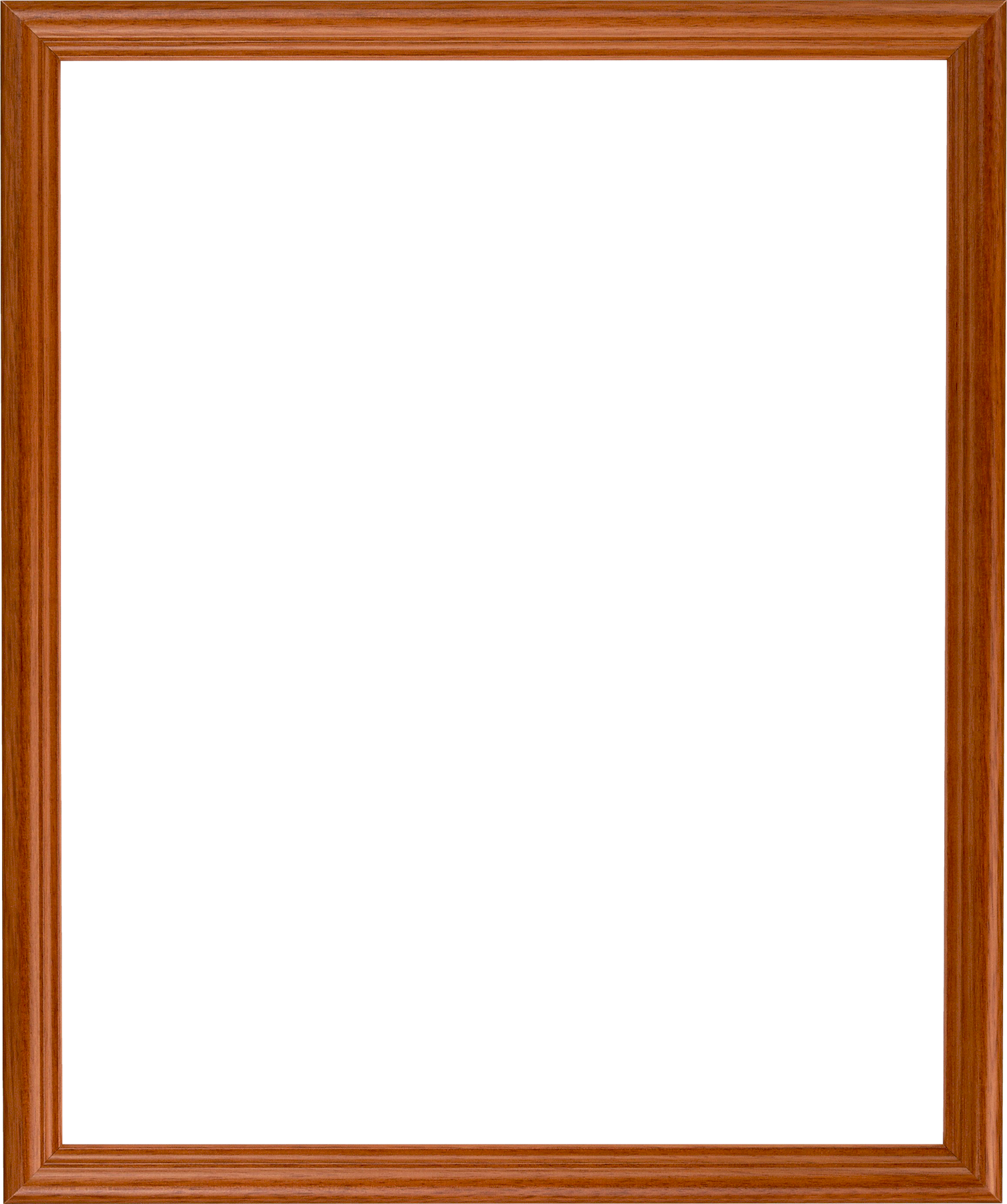 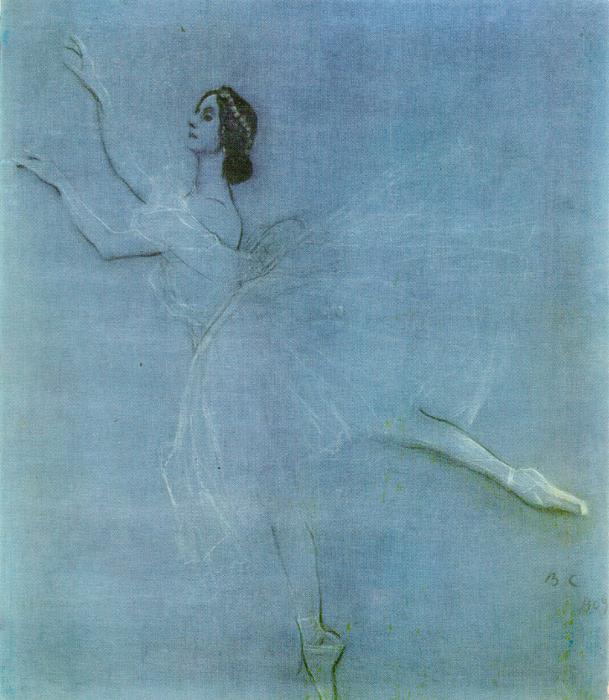 Портрет 
балерины 
А.П.Павловой
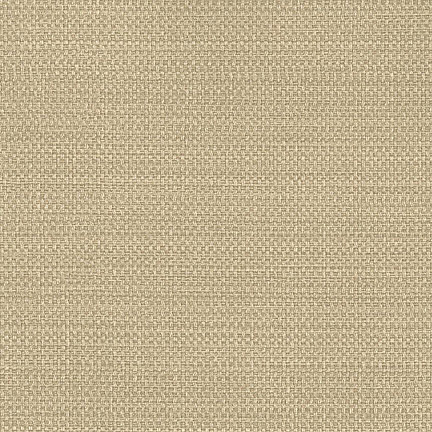 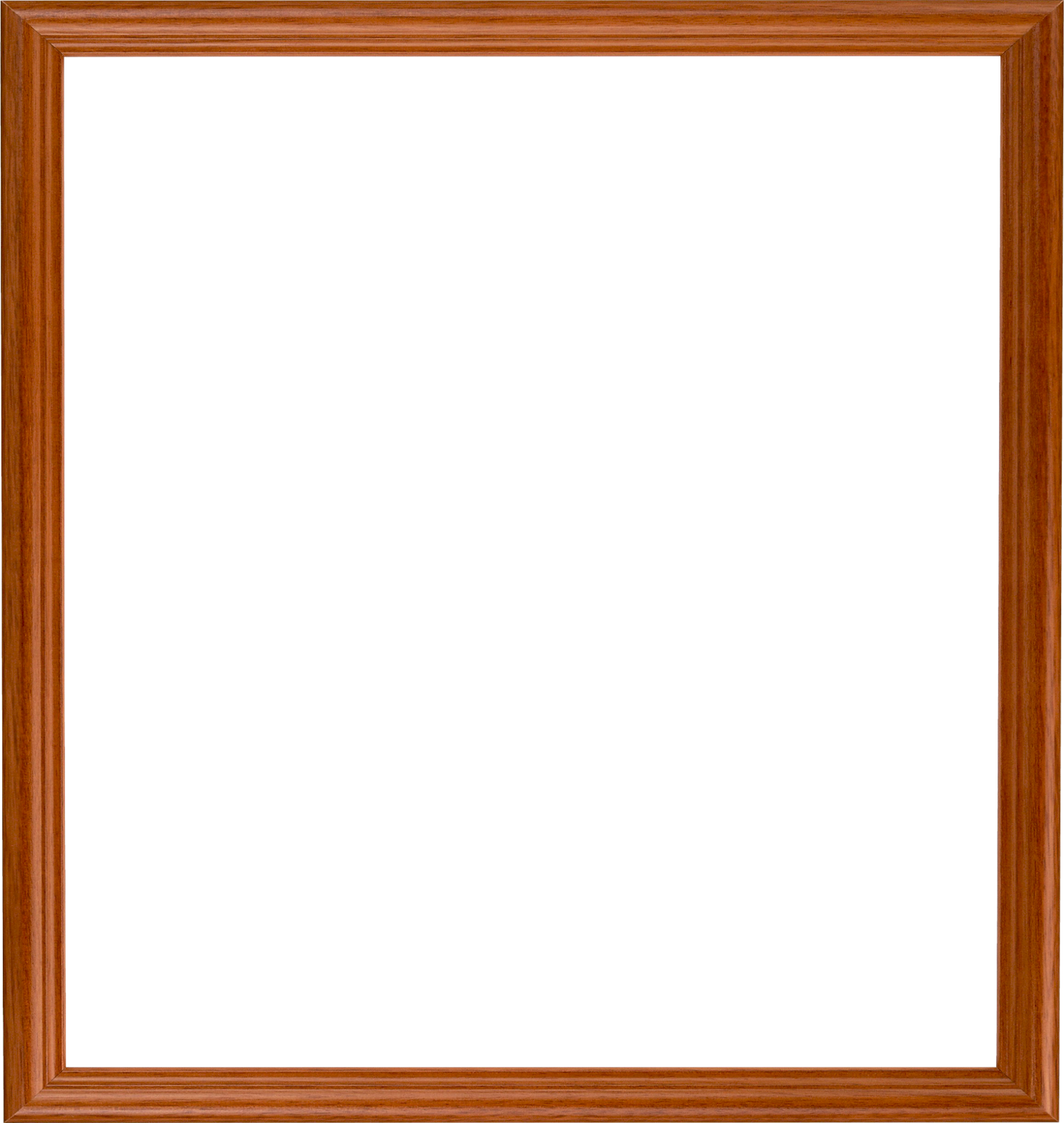 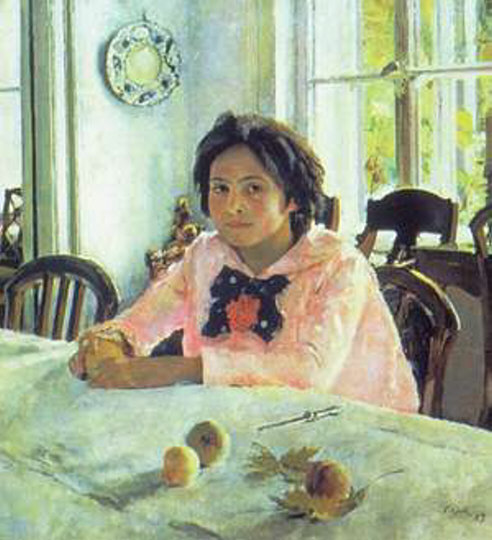 Девочка с персиками
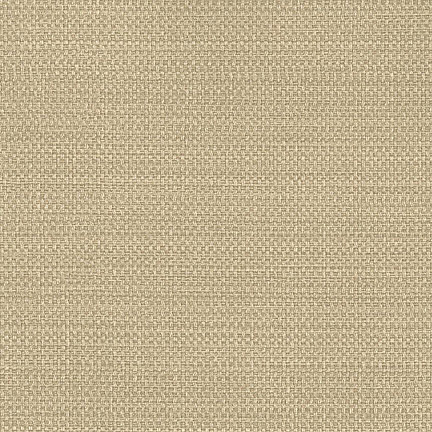 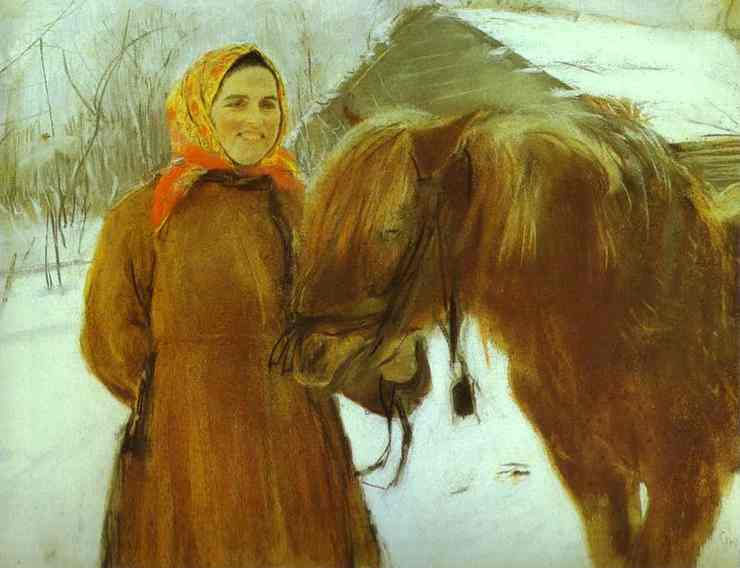 « ДЕРЕВЕНСКИЕ КАРТИНЫ»
В деревне.  Баба с лошадью   1898
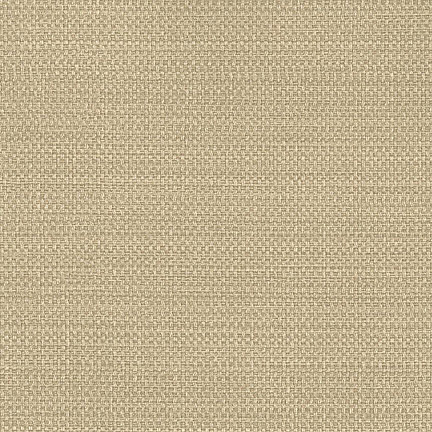 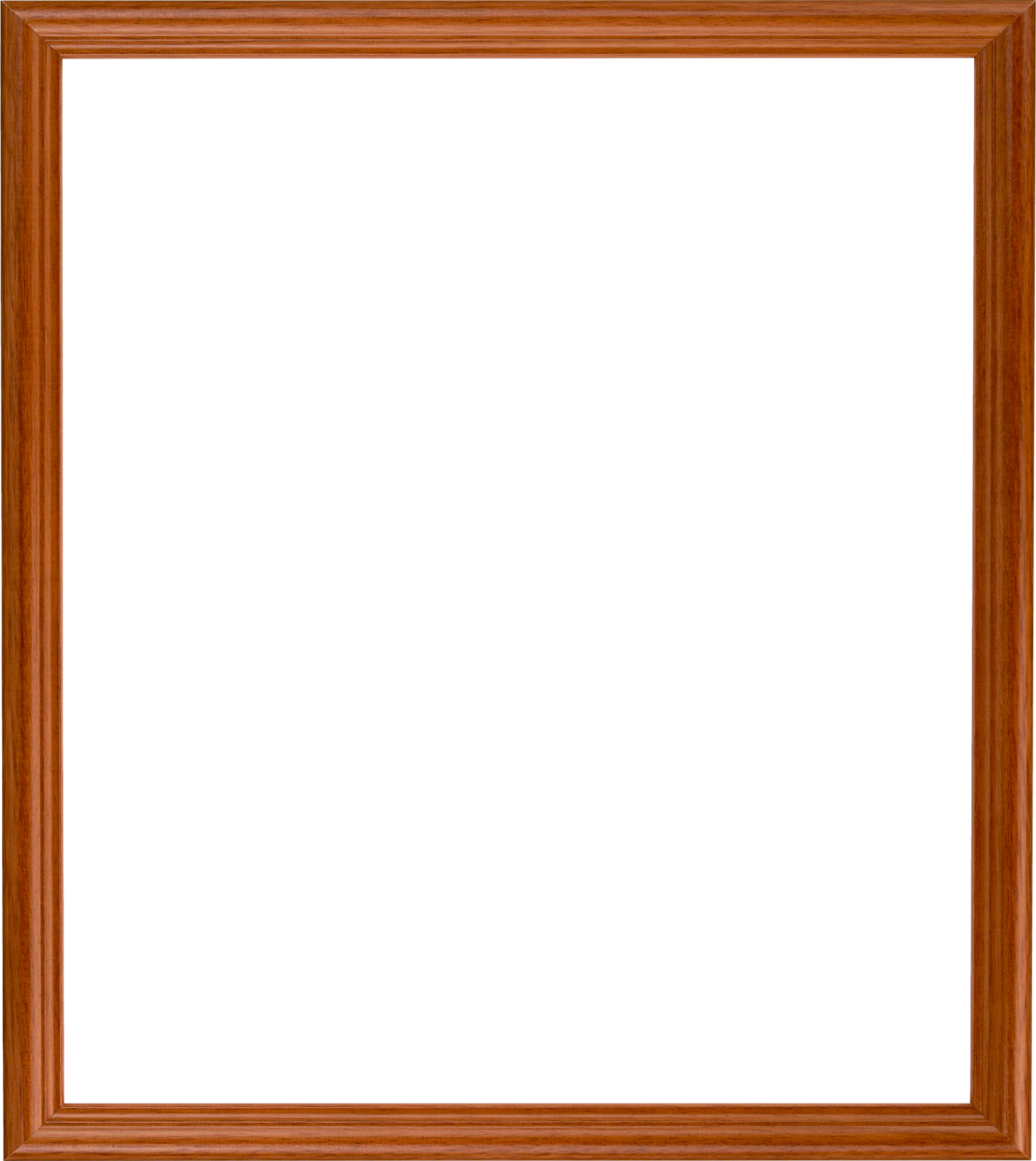 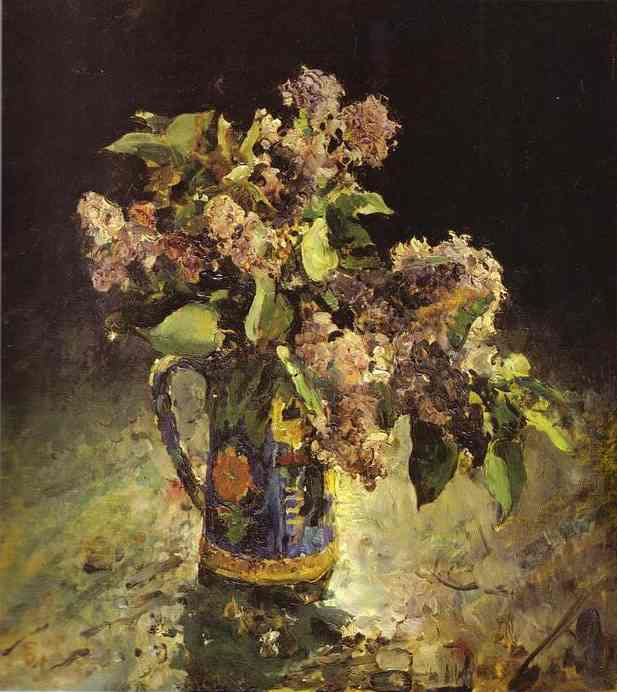 Сирень 
в вазе
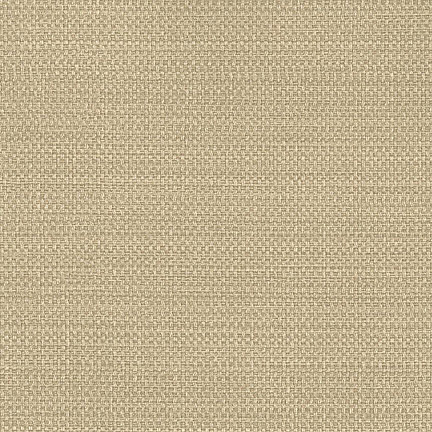 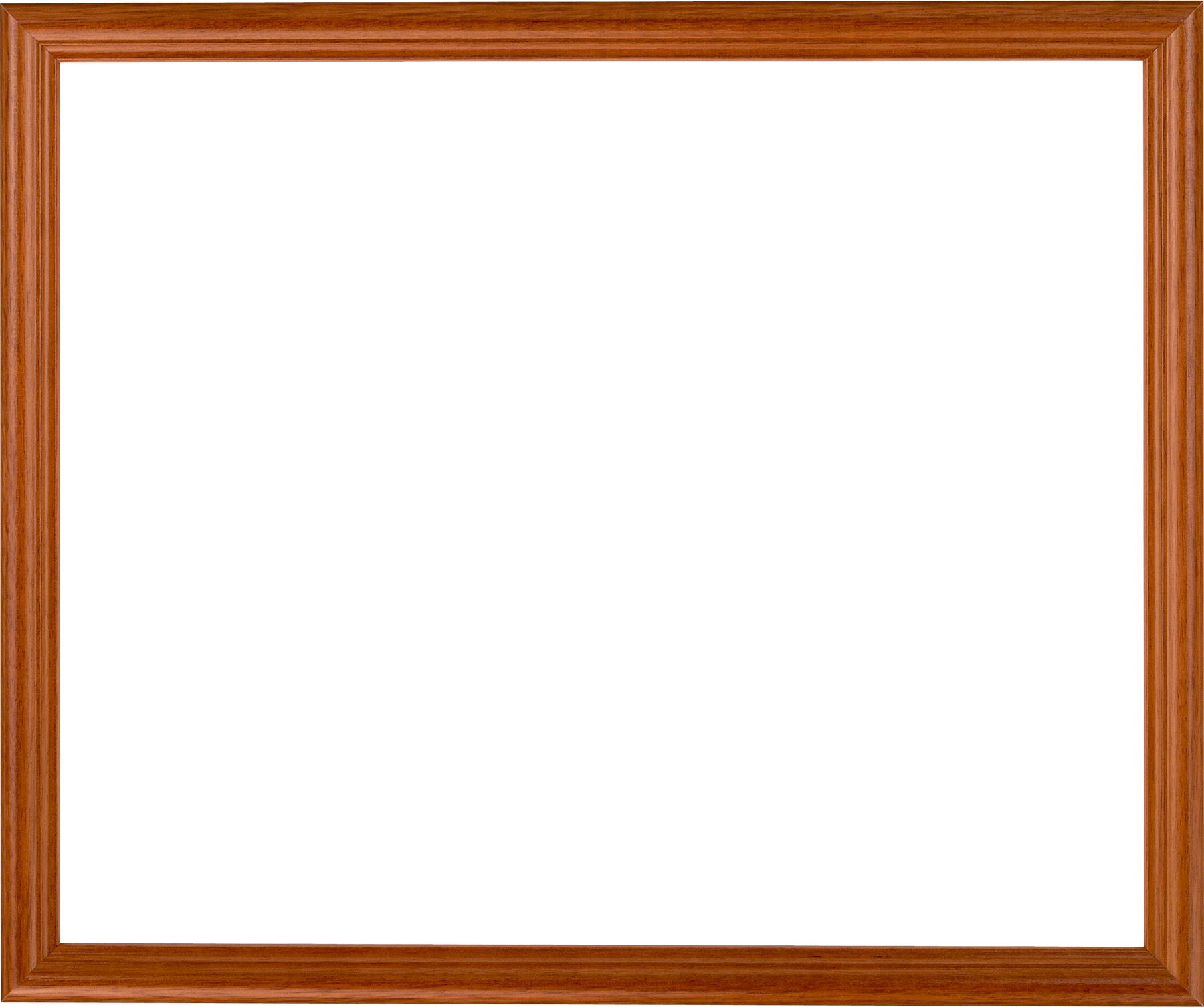 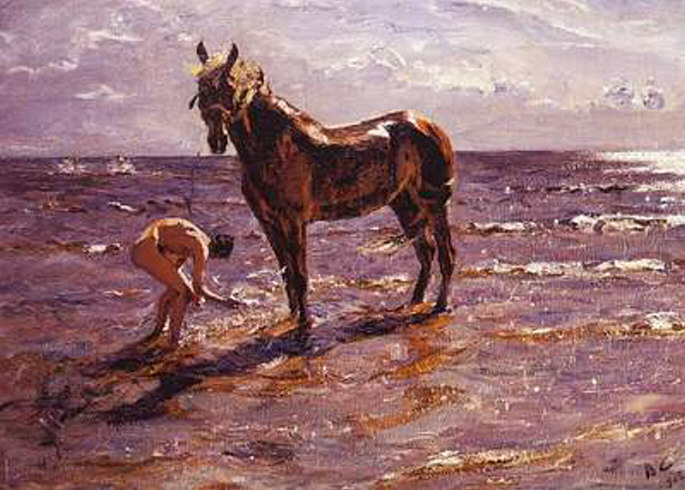 Купание лошади
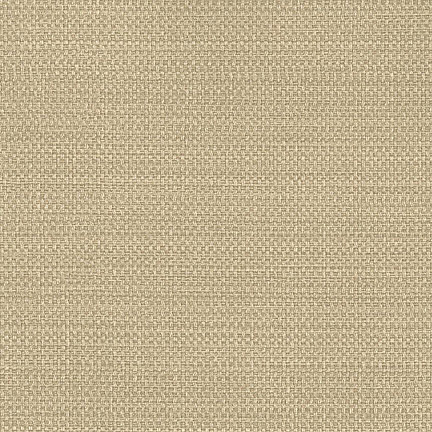 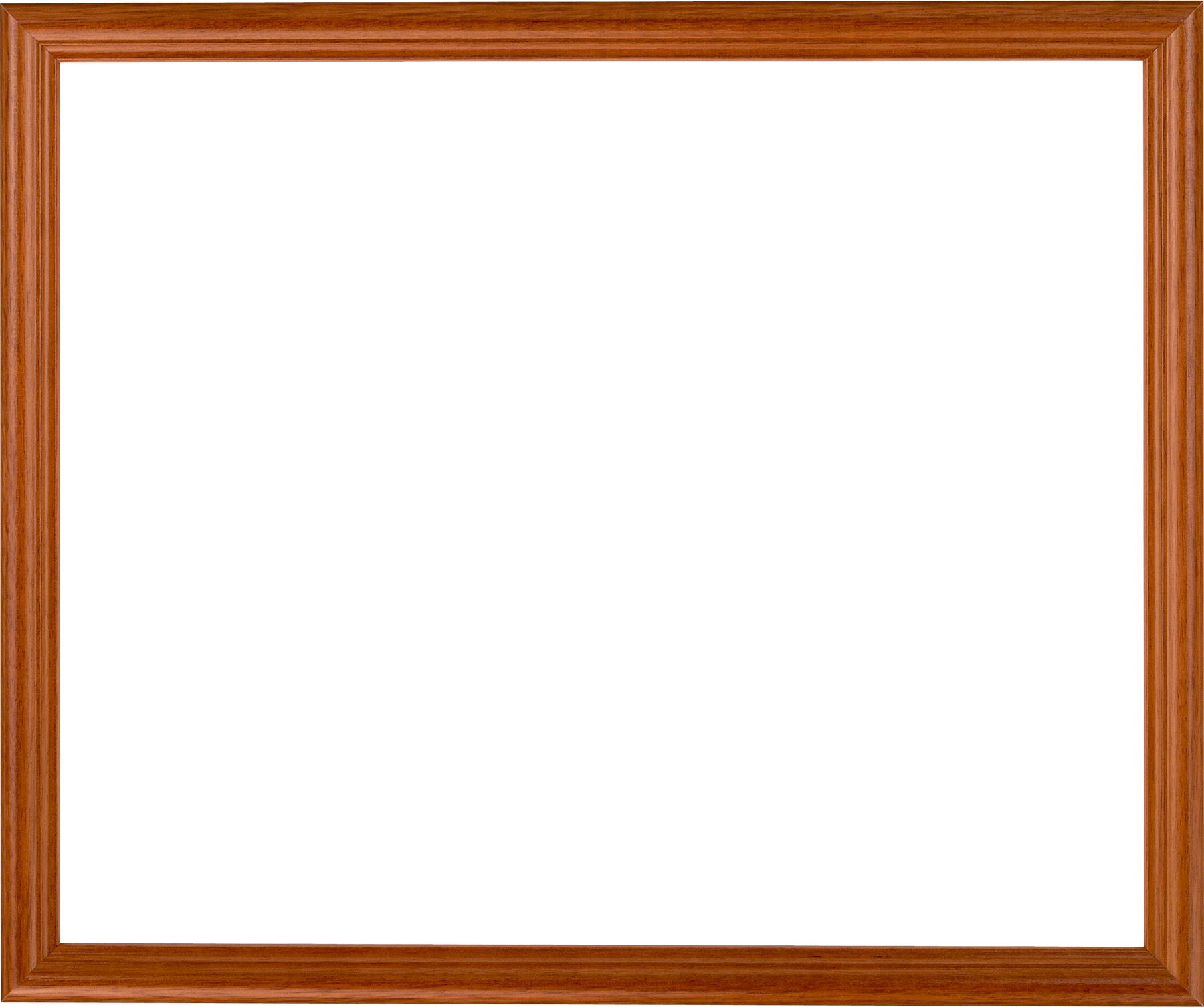 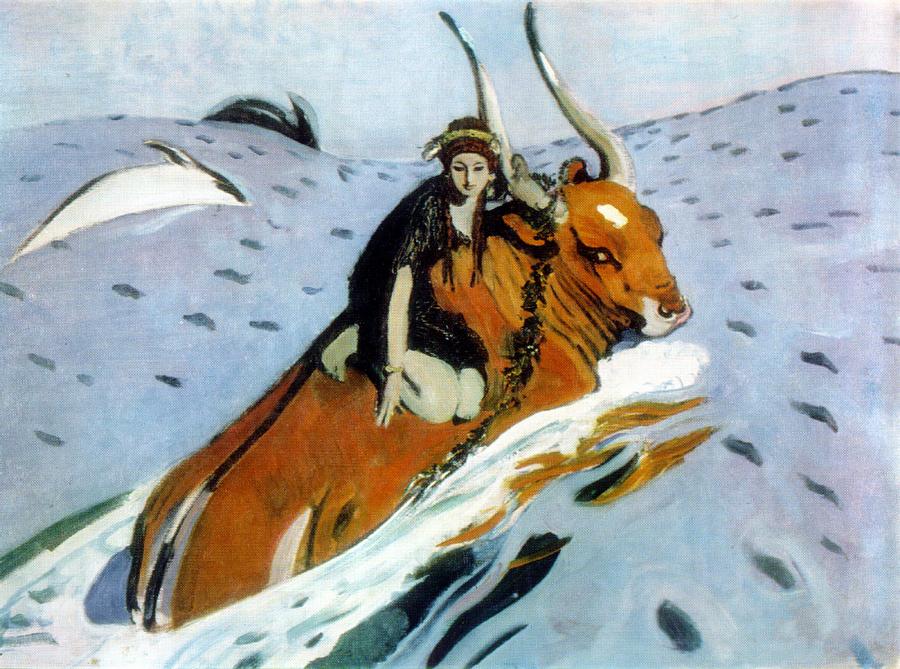 Похищение Европы
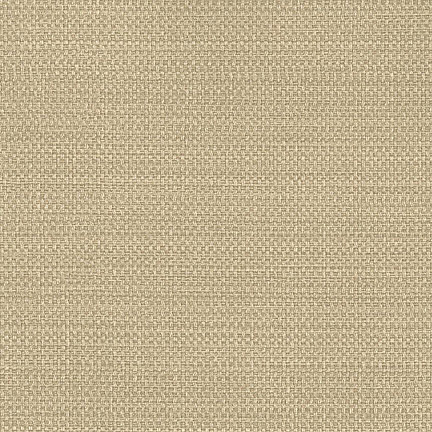 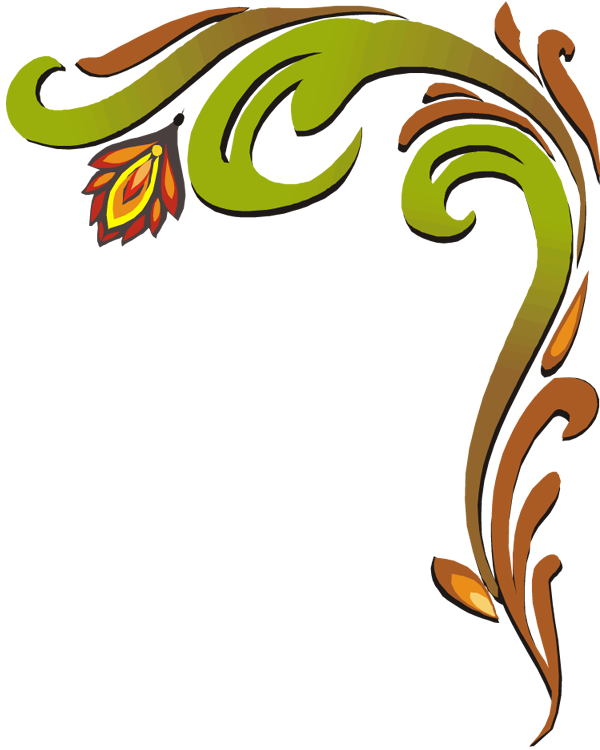 Дякую за увагу!
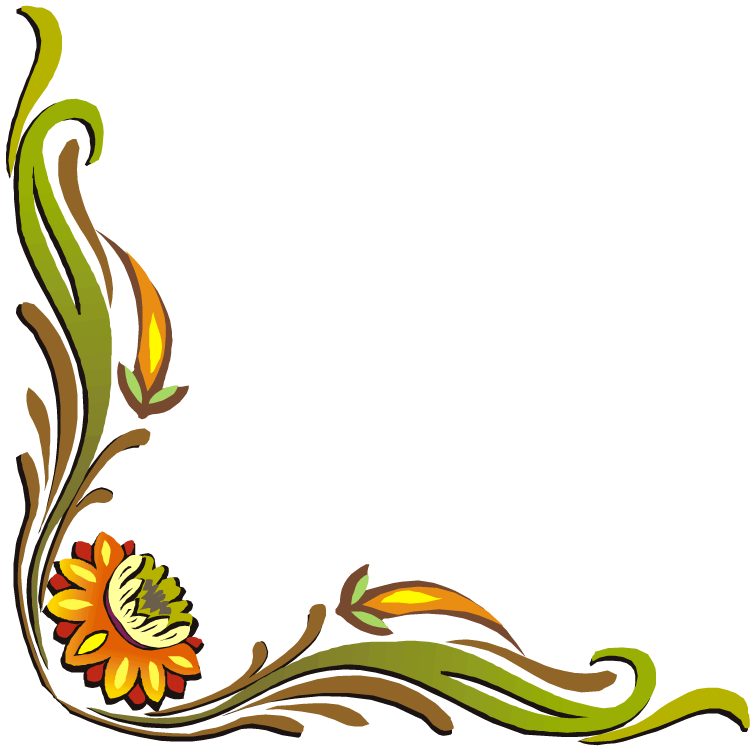